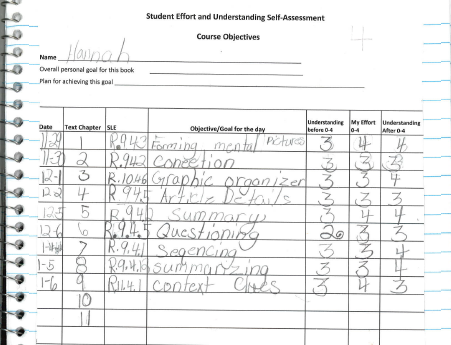 4th Grade Literacy Examples
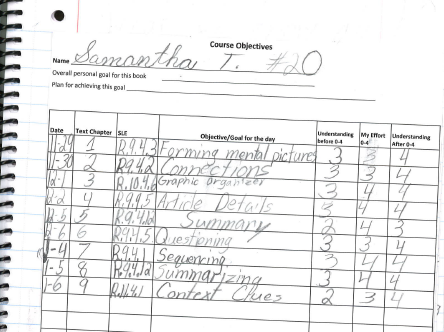